UNIVERSITAS KOMPUTER INDONESIA
Sistem Dinamik dan Arithmetik
Dr. Ir. Yeffry Handoko Putra, M.T
1
Sistem Elementer Statik
2
3
Elemen Dinamik
Contoh untuk x(t)=x0u(t)
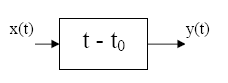 x(t)
y(t)
y(t)=x0u(t-4)
t - 4
Elemen delay
y(t)
x(t)
10
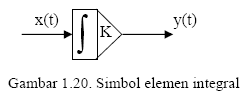 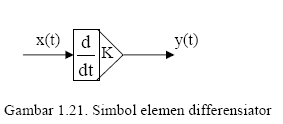 y(t)
x(t)
10
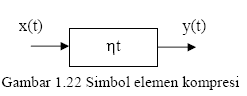 x(t)
y(t)=x0u(t-4)
y(t)
4t
4
Tabel Lengkap Sistem Dinamik
y(t)
y(t)
x(t)
K
x(t)
5
Tabel Lengkap Sistem Dinamik
y(t)
x(t)
K
x(t)
yt)
6
Tabel Lengkap Sistem Dinamik
x(t)
y(t)
t – t0
x(t)
yt)
7

t0
-t0
Tabel Lengkap Sistem Dinamik
x(t)
y(t)
t
>1
x(t)
yt)
8
Tabel Lengkap Sistem Dinamik
x(t)
y(t)
t
<1
x(t)
yt)
9
Sebutkan proses apa yang terjadi
x(t)
y(t)
y(t)=x(2t)
?
5
5
0
4
t
0
2
4
t
y(t)
y(t)
?
5
5
y(t)
0
2
4
6
t
5
0
2
4
t
0
2
4
6
t
10
Elemen Arithmatik
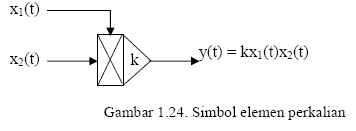 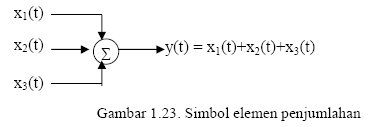 Contoh
Modulasi Amplituda: y(t)=Bcos(ct)x(t)
11
Diagram Blok
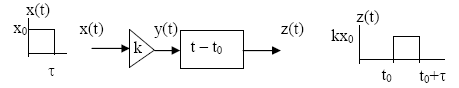 Serial
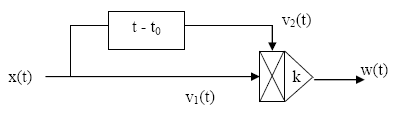 Paralel
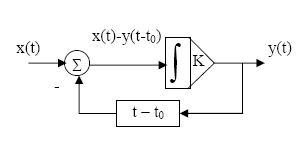 Umpan Balik
12
Contoh Pemodelan Listrik RLC
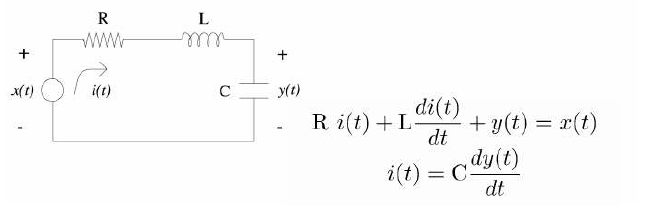 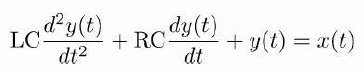 x(t)
+
+
y(t)
-
-
RC
LC
1
1
13
Contoh Pemodelan Mekanik
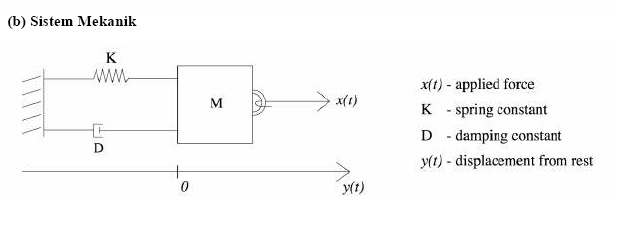 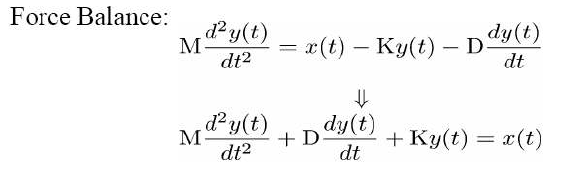 14
Contoh Pemodelan Sensor
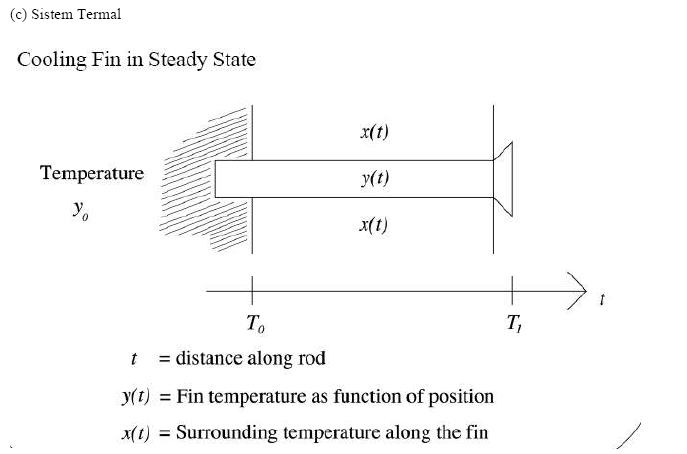 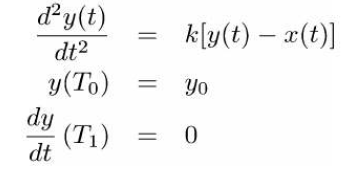 15